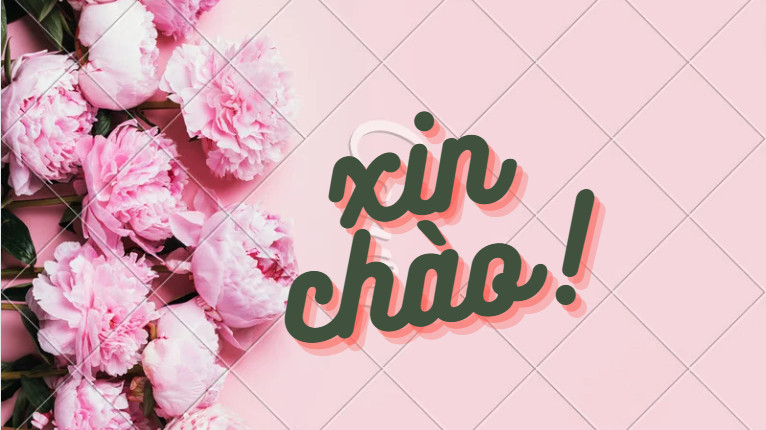 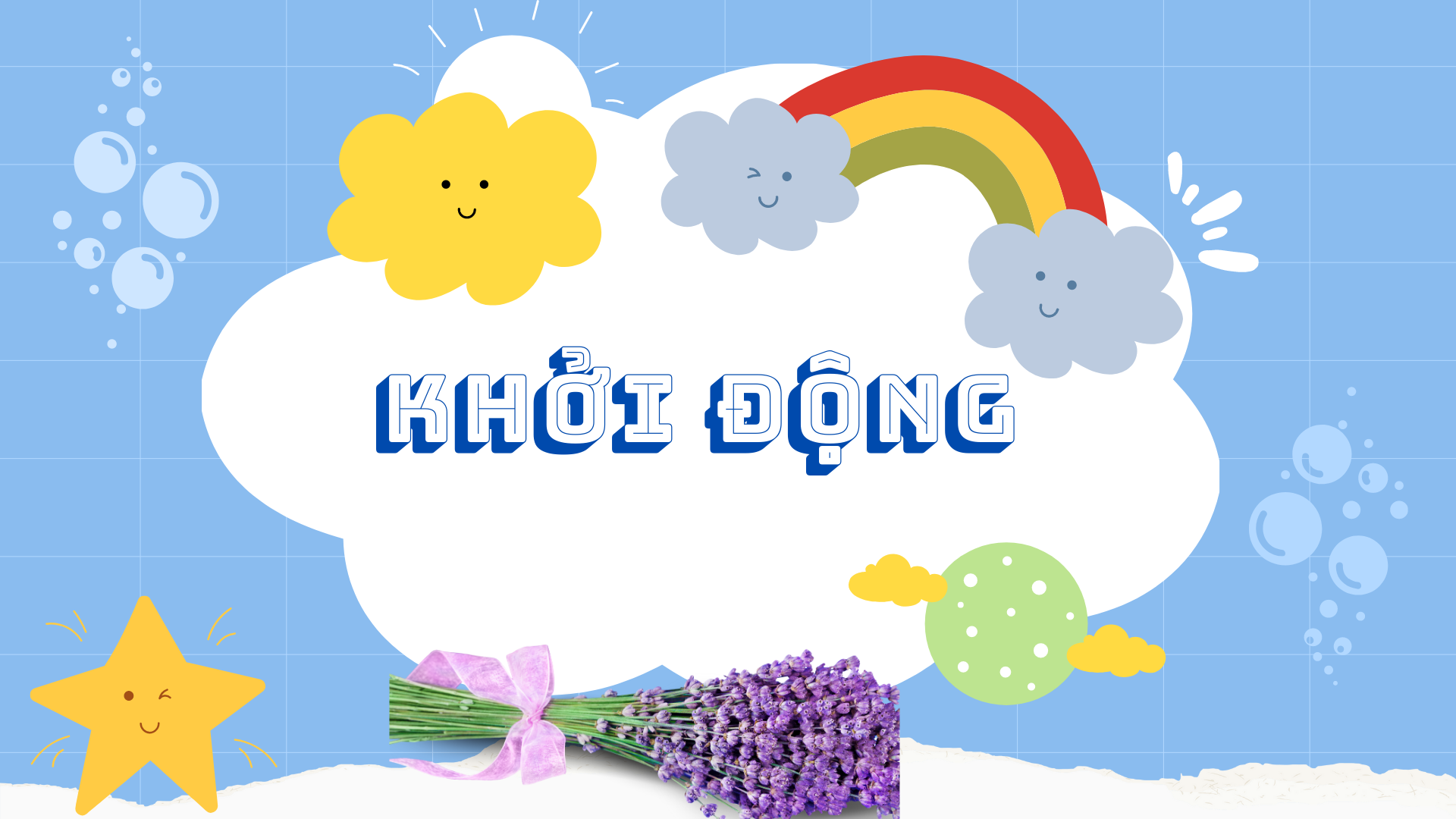 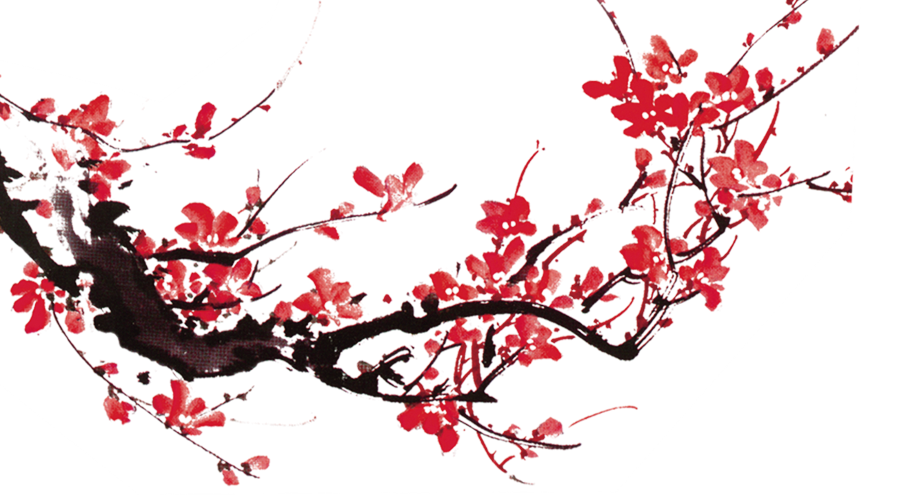 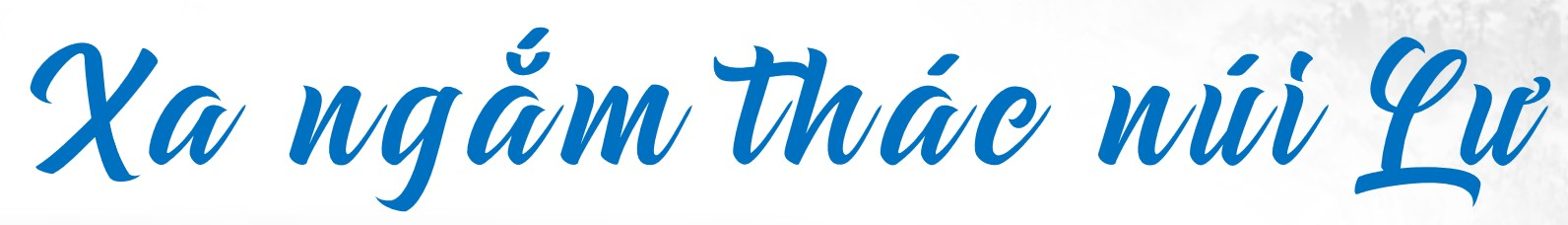 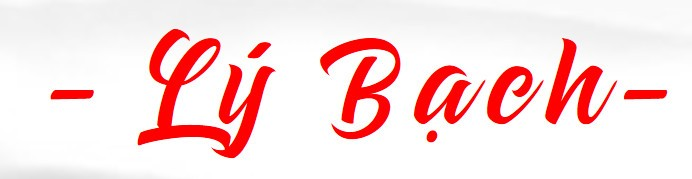 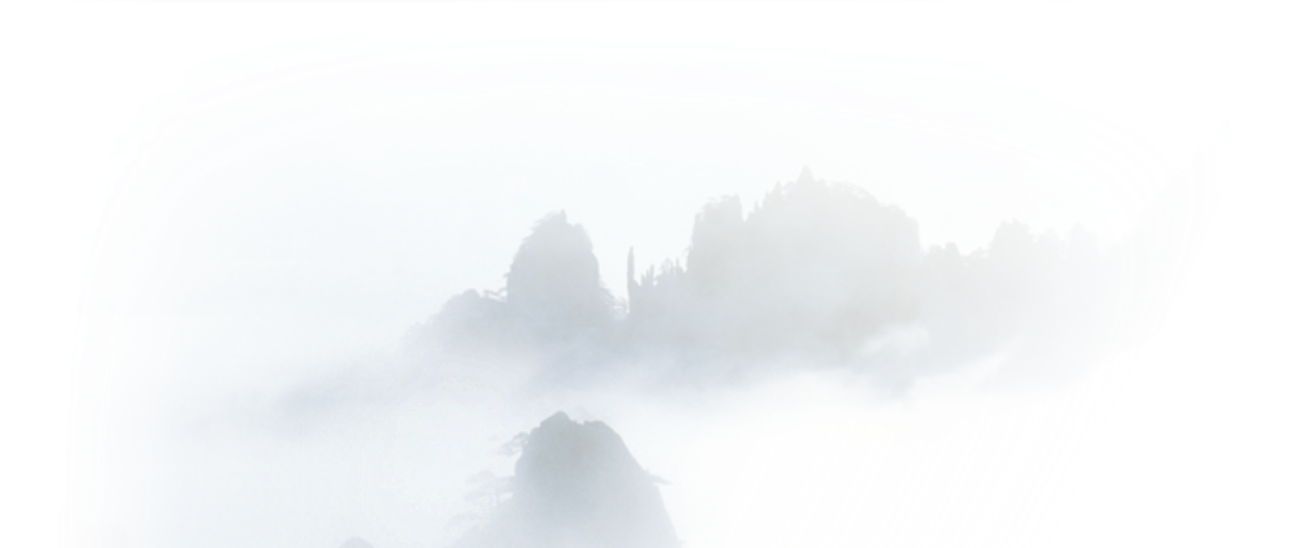 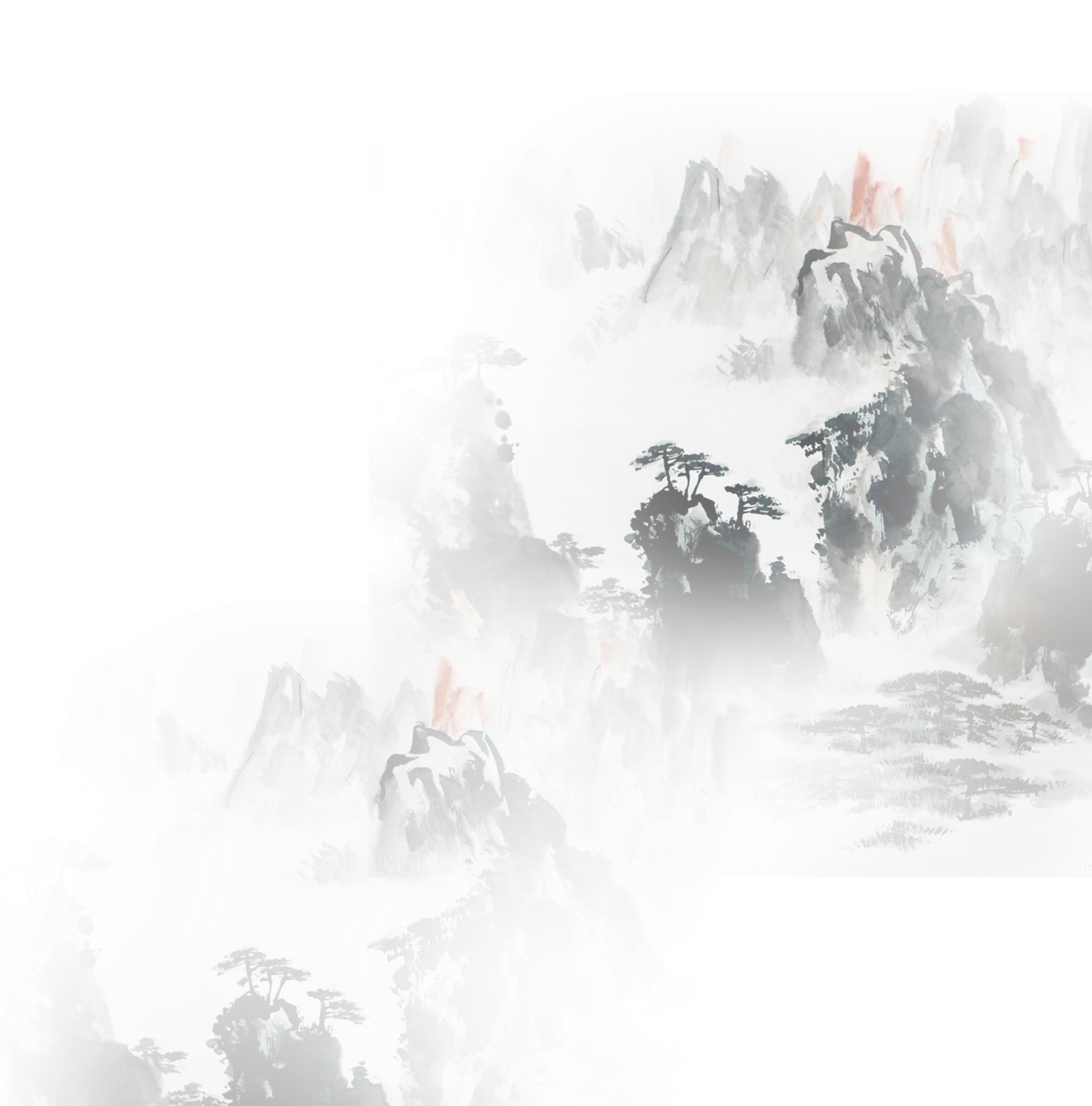 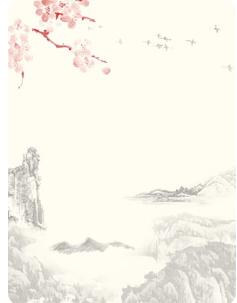 MẢNH GHÉP BÍ MẬT
1
2
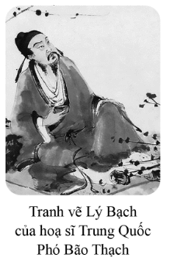 3
4
KEY: Các đáp án của các câu hỏi có liên quan gì đến bài học hôm nay?
PHIẾU HỌC TẬP 02
Câu 1:  
Thơ Đường là thể thơ có nguồn gốc từ quốc gia nào?
Đáp án: Trung Quốc
PHIẾU HỌC TẬP 02
Câu 2: Em hãy kể tên ba nhà thơ tiêu biểu thời Đường ở Trung Quốc.
Đáp án: Lý Bạch, Đỗ Phủ, Bạch Cư Dị, ...
PHIẾU HỌC TẬP 02
Câu 3: Trong số các nhà thơ đó, ai được gọi là “tiên thơ”?
Đáp án: Lý Bạch
PHIẾU HỌC TẬP 02
Câu 4: “Xa ngắm thác núi Lư” là bài thơ viết về đề tài gì?
Đáp án: Đề tài: Thiên nhiên
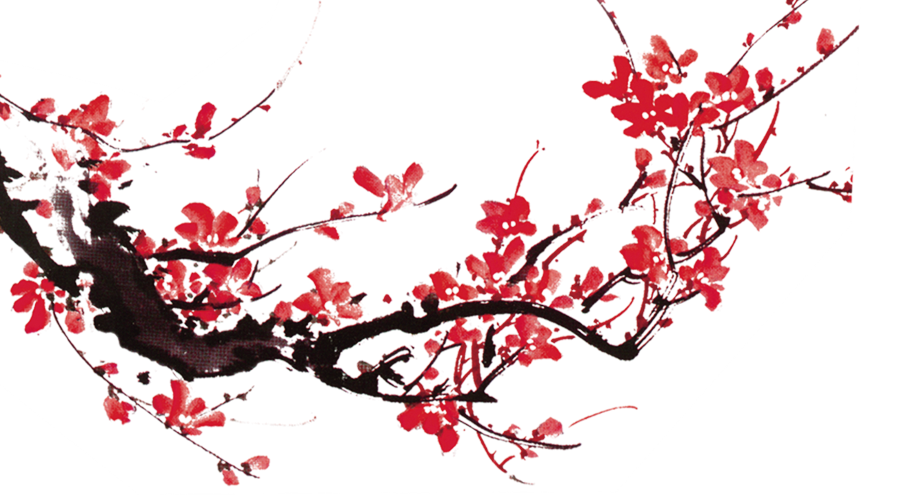 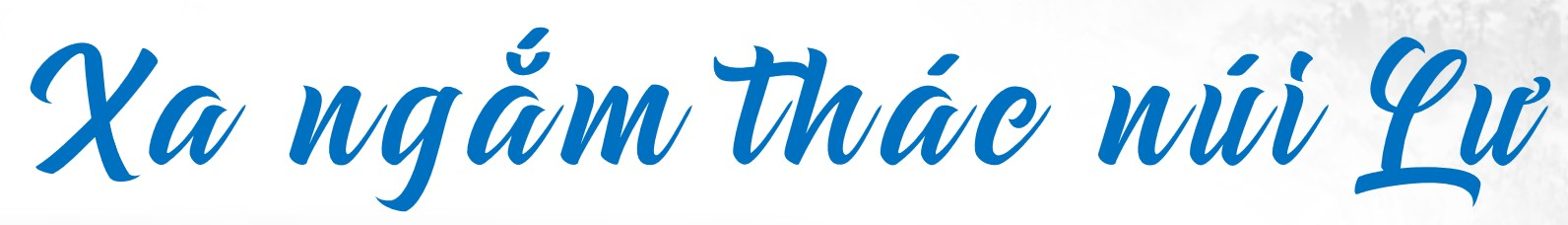 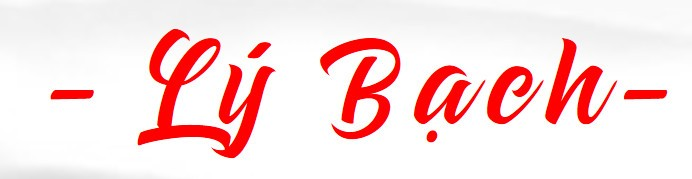 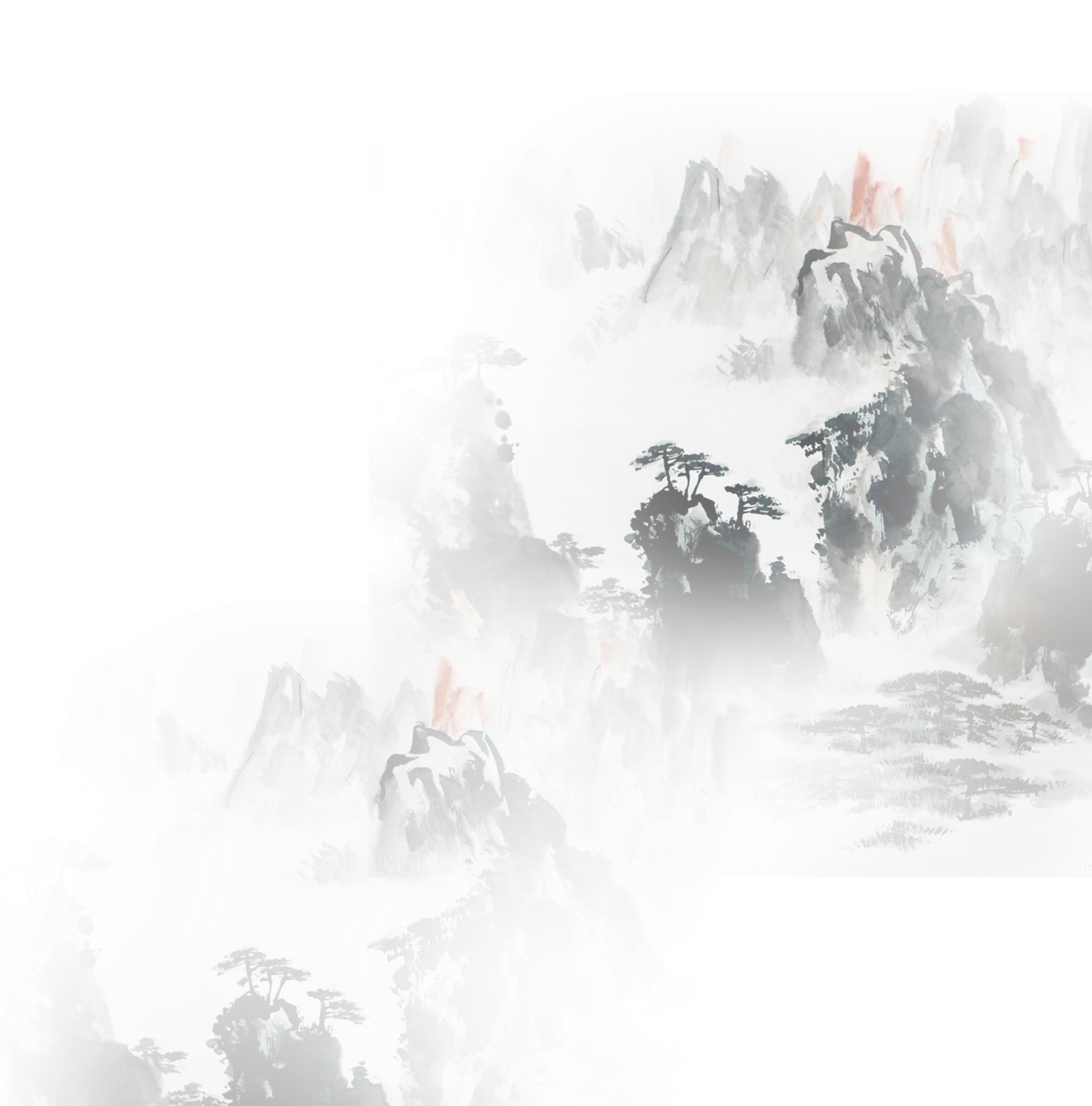 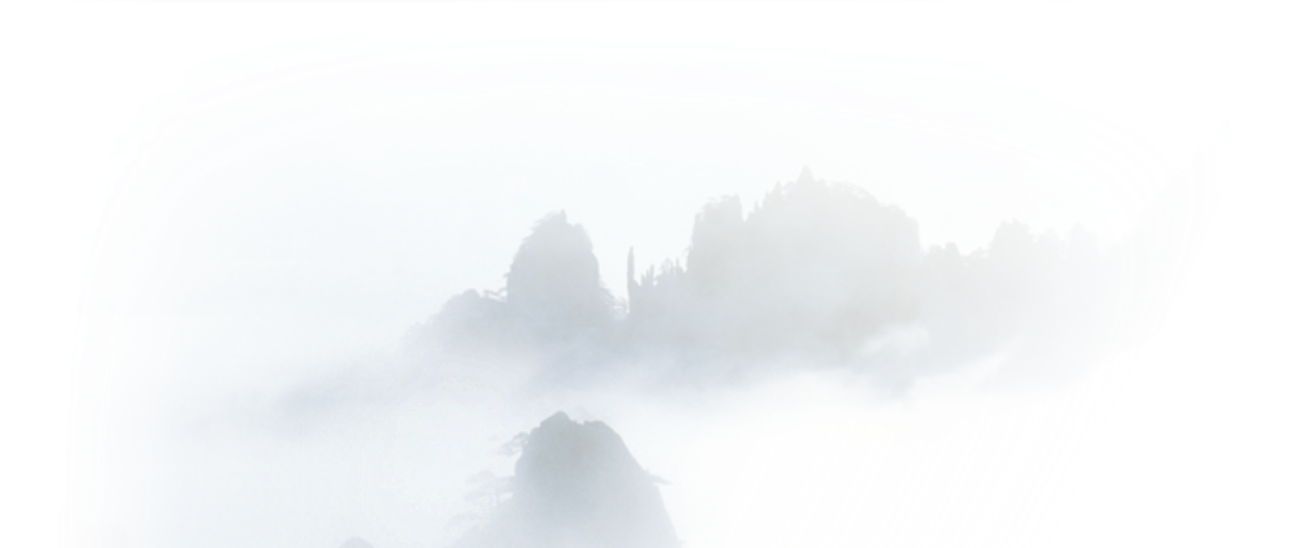 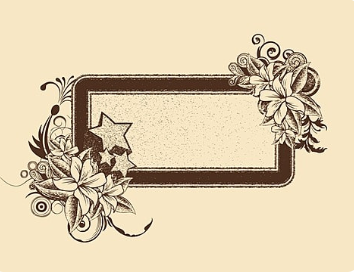 HÌNH THÀNH KIẾN THỨC
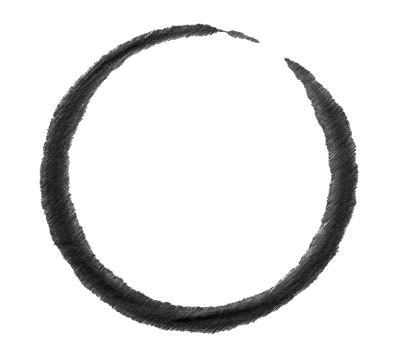 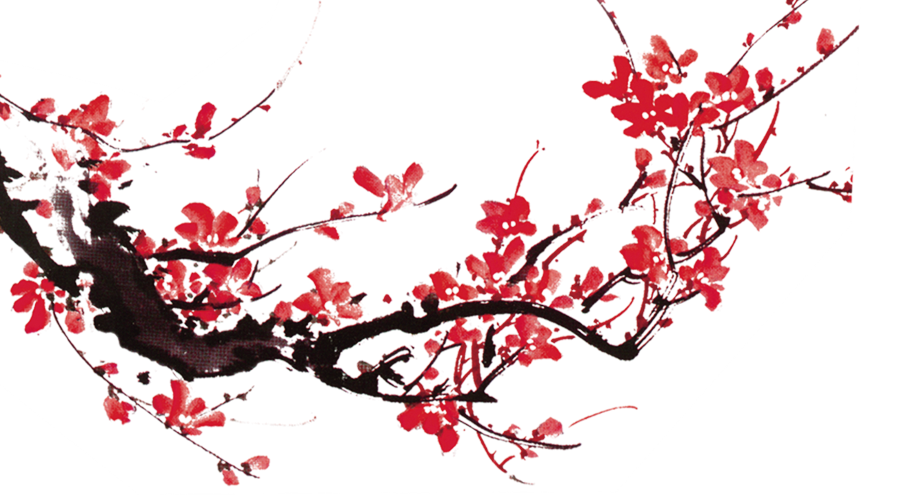 I.
Đọc - Tìm hiểu chung
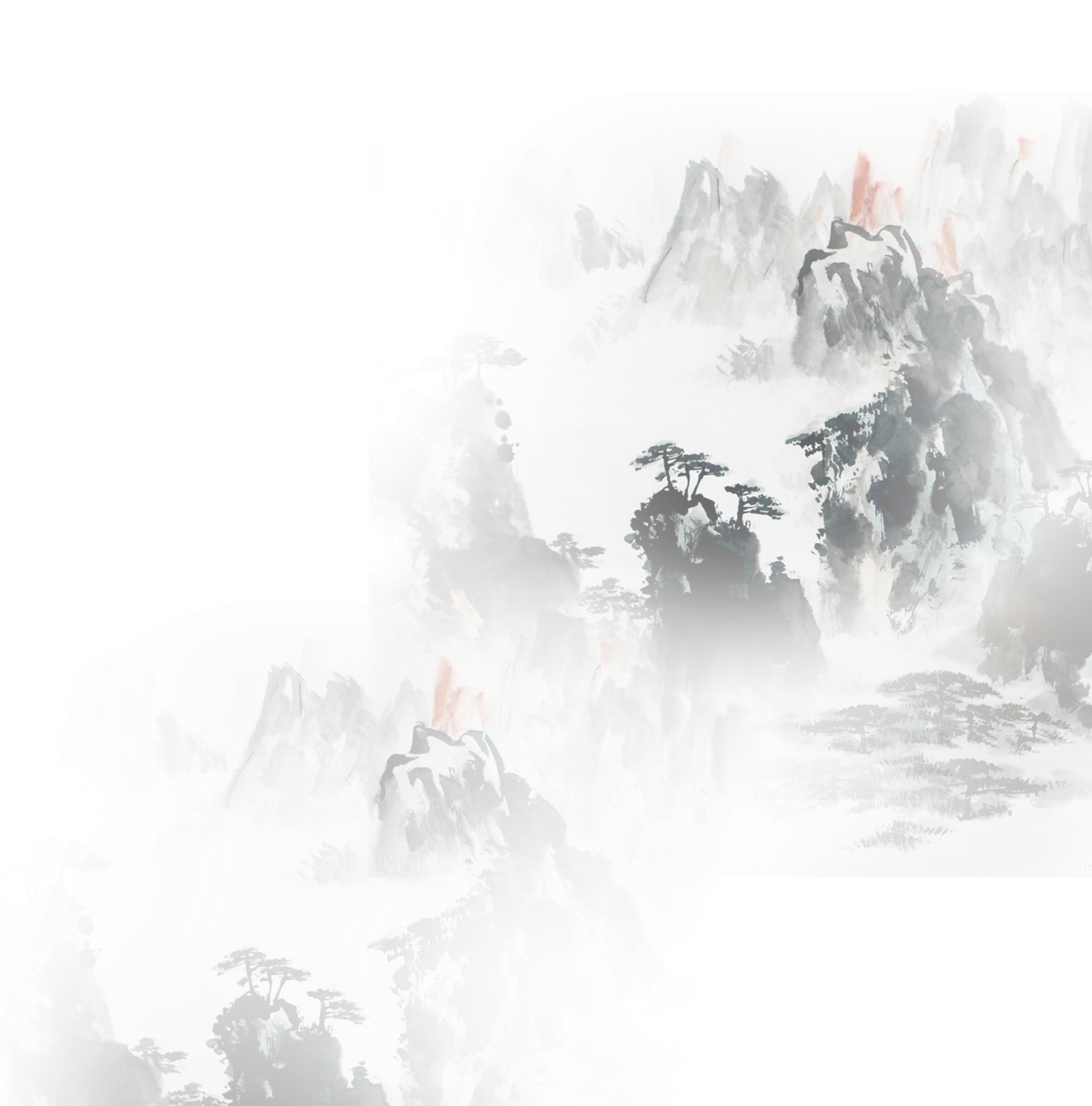 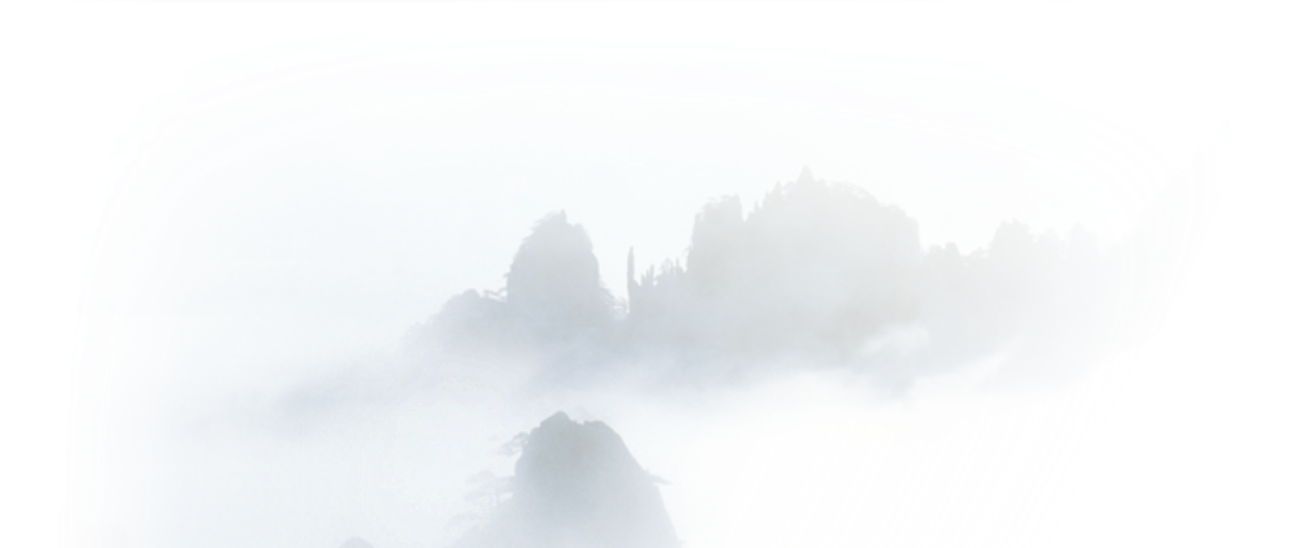 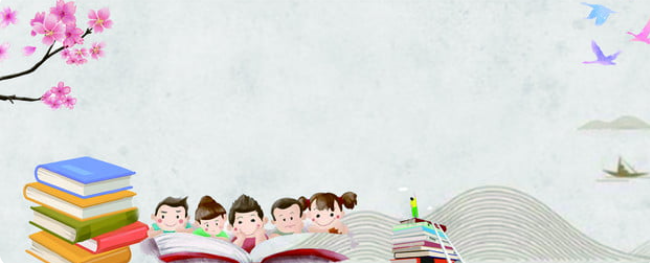 1. Đọc văn bản
- Đọc: Đọc diễn cảm hoàn chỉnh bài thơ, chú ý:
+ Ngắt nhịp: 4/3 ở hầu hết các dòng thơ; 
+ Giọng điệu: hào hùng, ngợi ca, âm vang tự hào.
1. Đọc văn bản
望廬山瀑布  
日照香爐生紫煙，遙看瀑布掛前川。飛流直下三千尺，疑是銀河落九天。
Vọng Lư sơn bộc bố
Nhật chiếu Hương Lô sinh tử yên,Dao khan bộc bố quải tiền xuyên.Phi lưu trực há tam thiên xích,Nghi thị Ngân Hà lạc cửu thiên.
PHIÊN ÂM
Xa ngắm thác núi Lư
Mặt trời chiếu xuống núi Hương Lô sinh ra màu khói tía,Từ xa nhìn thác nước treo như con sông trước mặt.Bay chảy thẳng xuống từ ba nghìn thước,Ngỡ là Ngân Hà rơi khỏi chín tầng mây.
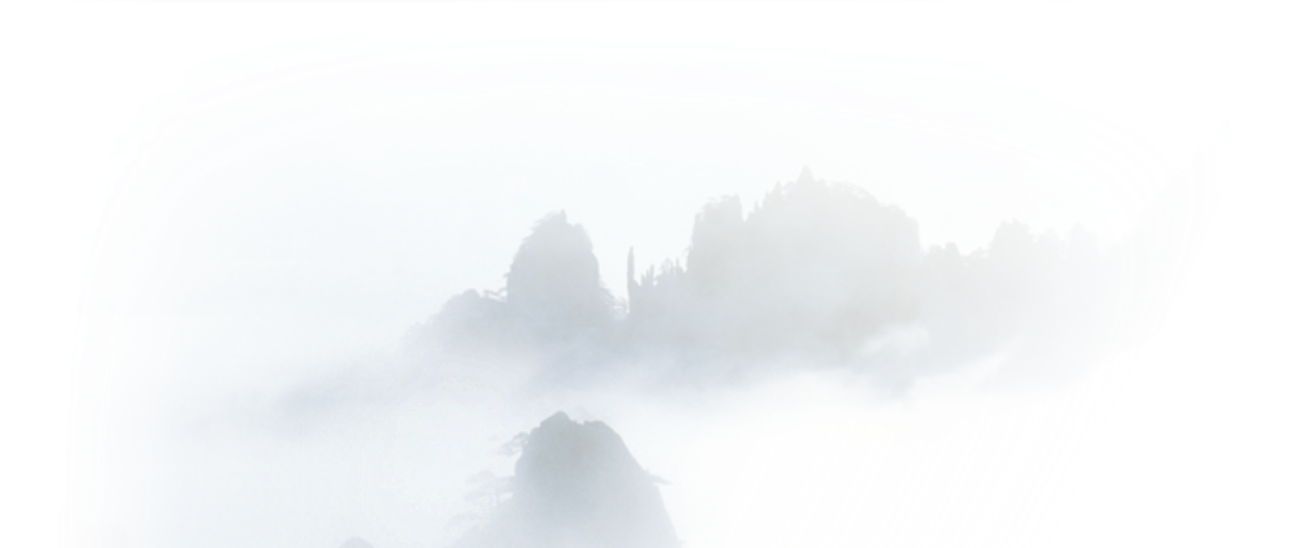 DỊCH NGHĨA
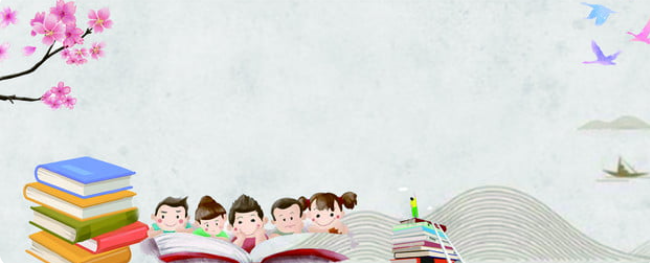 1. Đọc văn bản
+ Nhận xét về cách đọc của bạn? Nên đọc bằng giọng đọc như thế nào cho phù hợp?
+ So sánh giữa hai phần dịch nghĩa và dịch thơ, hãy chỉ ra những sáng tạo, hay hạn chế của bản dịch thơ?
1. Đọc văn bản
So sánh bản dịch thơ và phiên âm:
+ Câu 1: bản dịch dùng từ “bay” thay cho từ  “sinh” (sinh ra, tạo ra) là chưa phù hợp. Từ “bay” tả sự chuyển động của khói tía; từ “sinh” vừa chỉ nguồn gốc, và sự chuyển động của khói tía.
+ Câu 2: bản dịch bỏ mất từ “quải” (treo) ý chỉ nhìn xa dòng thác được treo trên dòng sông phía trước.
+ Câu 4: bản dịch bỏ mất  hai chữ “cửu” (chín)
PHIÊN ÂM
Vọng Lư sơn bộc bố
Nhật chiếu Hương Lô sinh tử yên,Dao khan bộc bố quải tiền xuyên.Phi lưu trực há tam thiên xích,Nghi thị Ngân Hà lạc cửu thiên.
DỊCH NGHĨA
Xa ngắm thác núi Lư
Mặt trời chiếu xuống núi Hương Lô sinh ra màu khói tía,Từ xa nhìn thác nước treo như con sông trước mặt.Bay chảy thẳng xuống từ ba nghìn thước,Ngỡ là Ngân Hà rơi khỏi chín tầng mây.
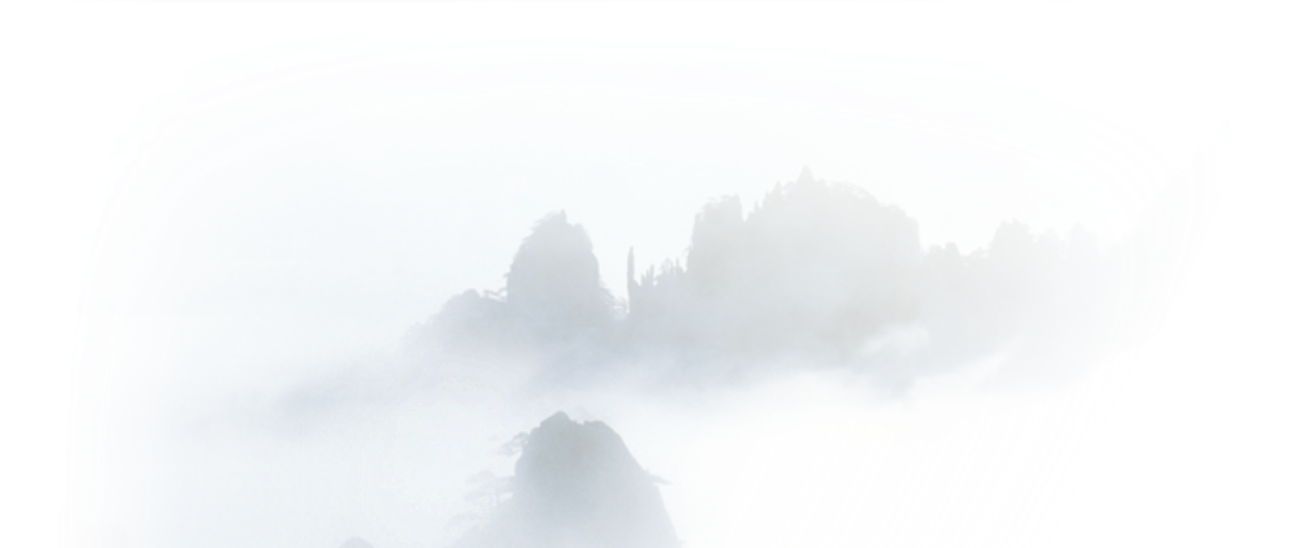 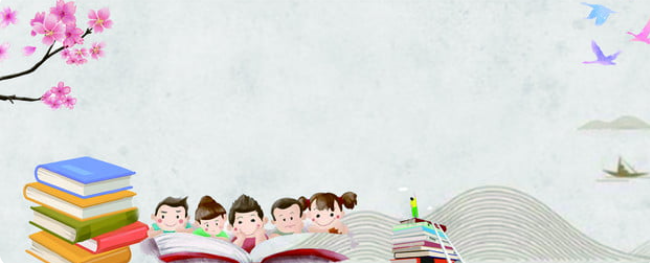 Đọc văn bản
2. Tìm hiểu chung về văn bản
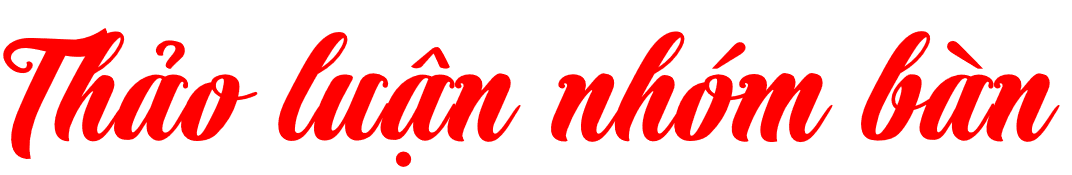 a/ Tác giả Lý Bạch
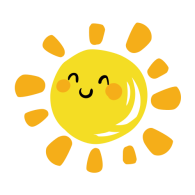 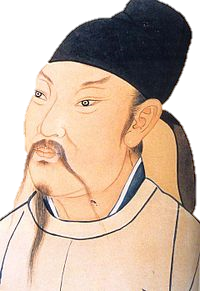 - Lý Bạch (701 - 762), là một trong những nhà thơ theo chủ nghĩa lãng mạn nổi tiếng nhất thời Đường, được mệnh danh là “tiên thơ”.
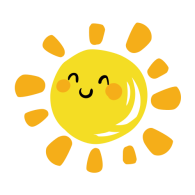 - Con người: Lý Bạch thích giao du với bạn bè, thích thưởng ngoạn phong cảnh. Ông cũng là một con người tích cực nhập thế, ôm ấp nhiều hoài bão lớn về chính trị song luôn gặp nhiều khó khăn.
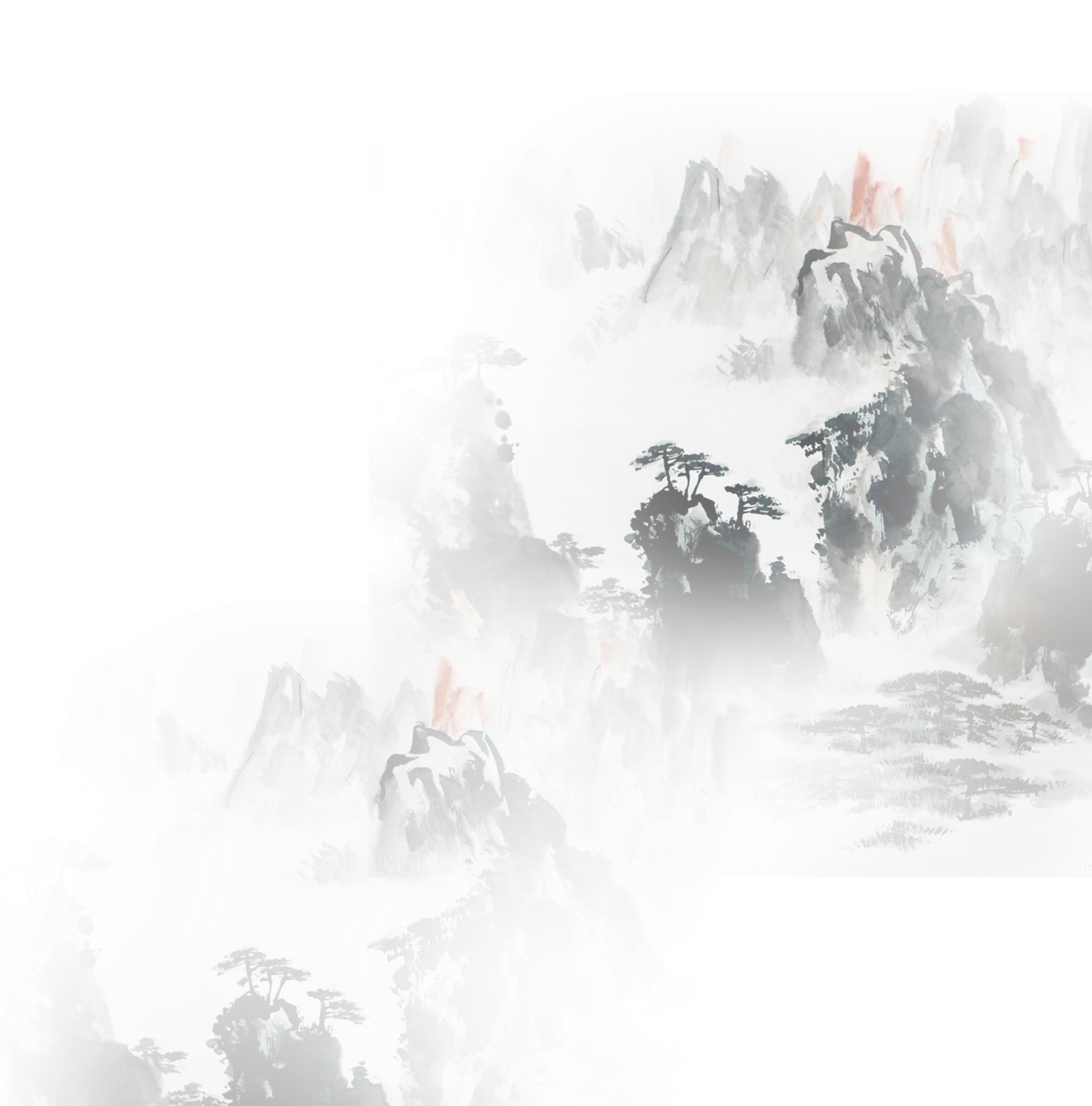 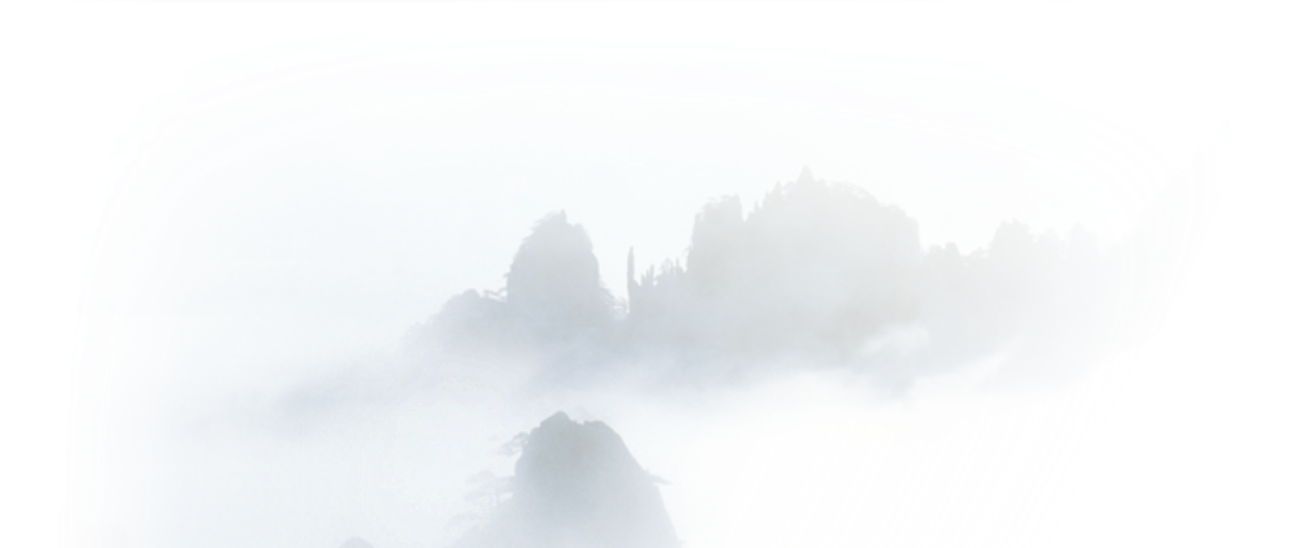 a/ Tác giả Lý Bạch
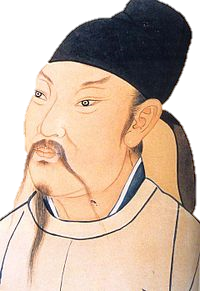 * Sự nghiệp sáng tác
- Đề tài chính: chiến tranh, tình yêu, thiên nhiên, tiễn biệt. Âm hưởng chung trong thơ Lí Bạch là lạc quan yêu đời hào phóng, trong thơ của ông có nhiều sự sáng tạo trong tứ thơ và ngôn từ.
- Tác phẩm nổi tiếng: “Vọng Lư Sơn bộc bố”, “Hành lộ nan”, “Tĩnh dạ tư”,”Tảo phát Bạch Đế thành”…
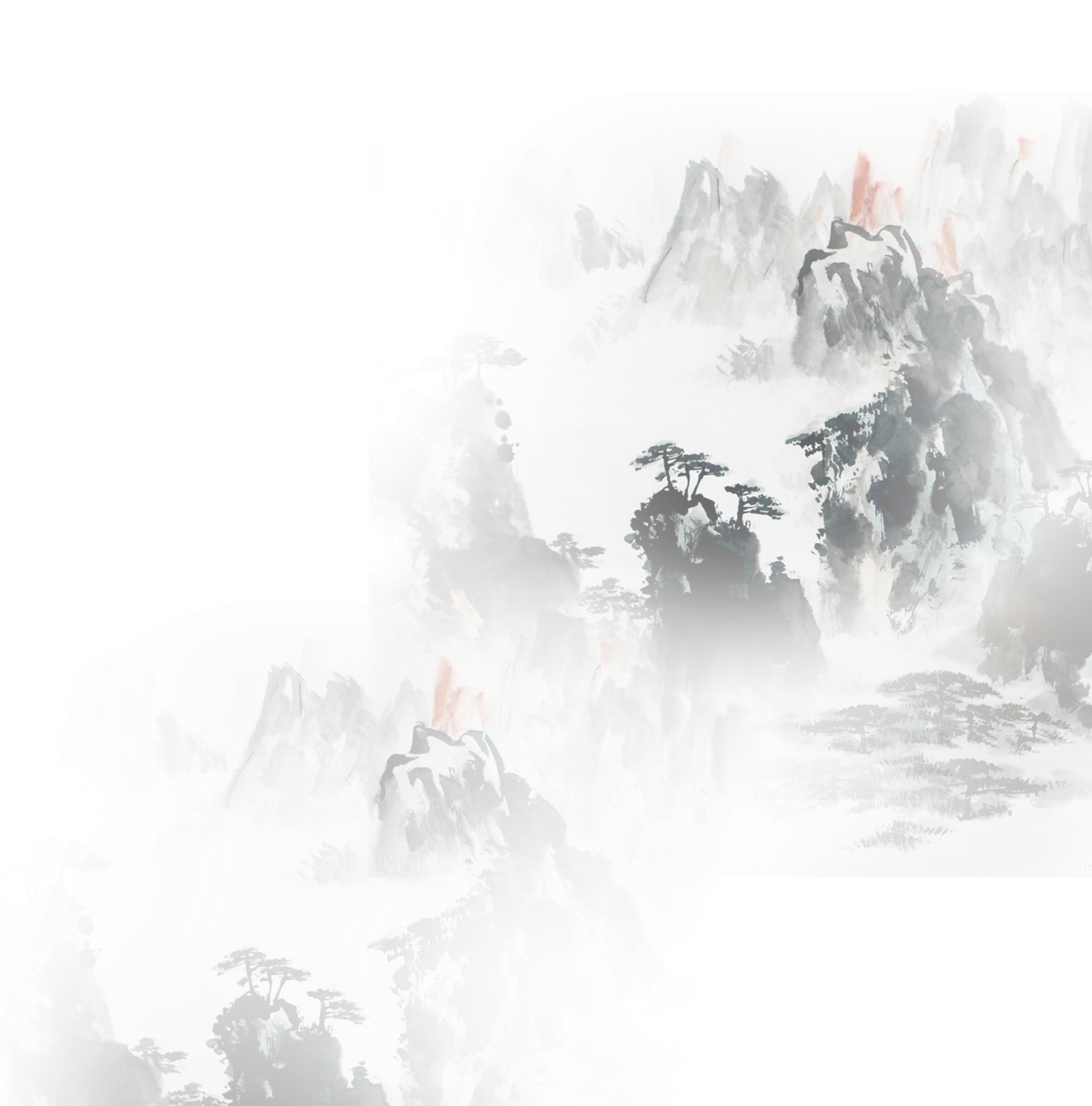 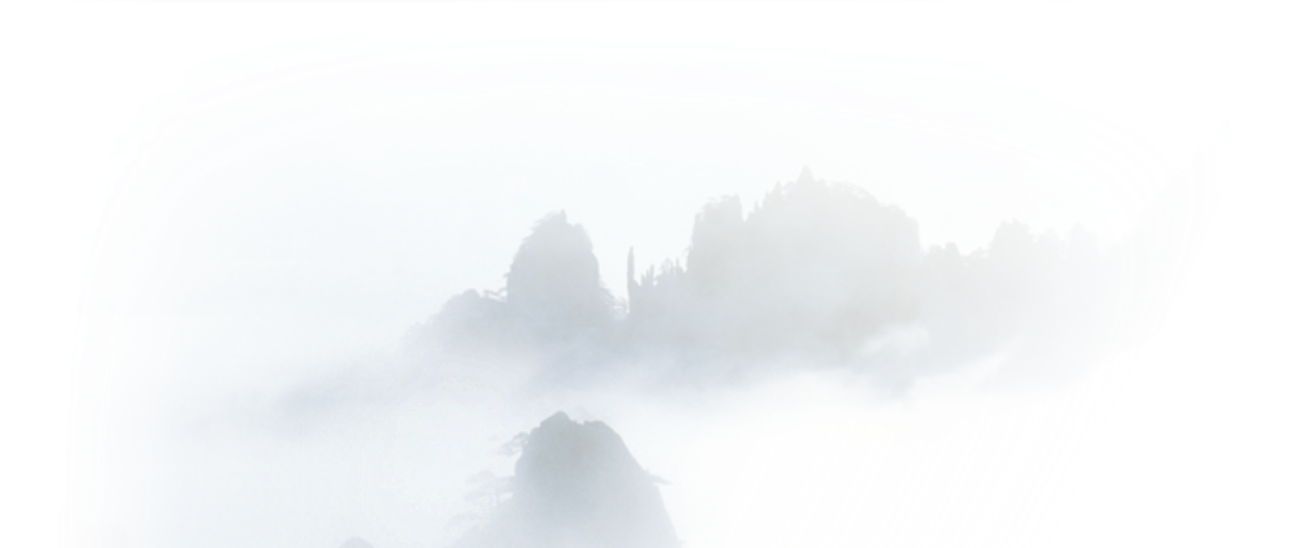 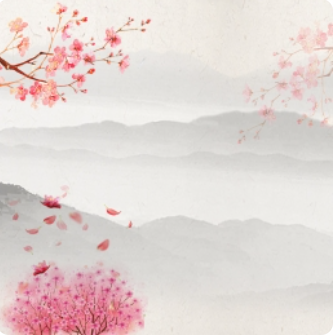 b. Tác phẩm
- Thể loại: thất ngôn tứ tuyệt.
- Chủ thể trữ tình: chính là tác giả Lý Bạch, đối tượng để tác giả bộc lộ cảm xúc là thác núi Lư.
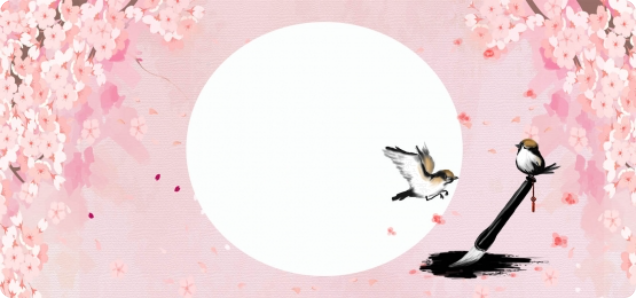 II. ĐỌC- HIỂU 
VĂN BẢN
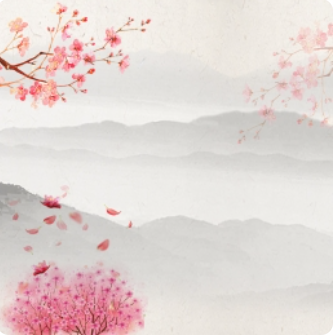 1. Đặc điểm thể thơ thất ngôn tứ tuyệt Đường luật trong bài thơ
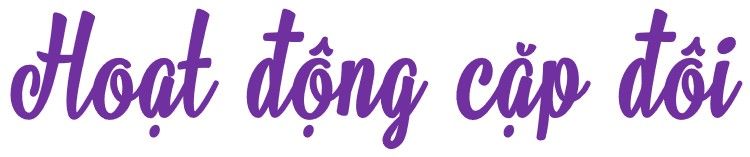 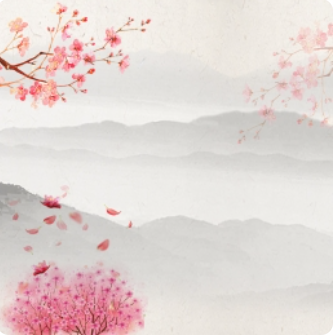 1. Đặc điểm thể thơ thất ngôn tứ tuyệt Đường luật trong bài thơ
Bố cục: 
Có thể chia bài thơ thành hai phần: câu đầu và ba câu cuối.
+ Câu đầu: Miêu tả cảnh vật đỉnh núi Hương Lô (hình ảnh được miêu tả trong câu thơ này đã tạo nền cho việc tập trung miêu tả thác nước ở 3 câu sau.)
+ Ba câu sau: Những vẻ đẹp khác nhau của thác nước qua điểm nhìn độc đáo của nhà thơ.
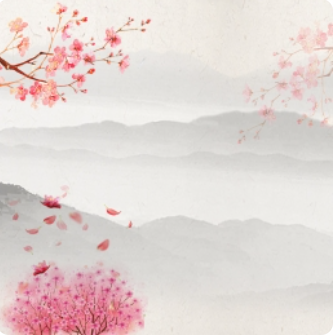 1. Đặc điểm thể thơ thất ngôn tứ tuyệt Đường luật trong bài thơ
- Đặc điểm hình thức:
+ Về luật bằng trắc: Bài thơ luật trắc. (Do chữ thứ 2 của câu thứ nhất “chiếu” thanh trắc).
+ Về niêm: Chữ thứ 2 câu 2 và 3 (khan- lưu); 1 và 4 (chiếu- thị) cùng thanh.
+ Vần và nhịp: Bài thơ gieo vần “yêu/iên” ở các chữ cuối của các câu 1,2,4 (yên- xuyên- thiên). Chủ yếu ngắt nhịp 4/3,…
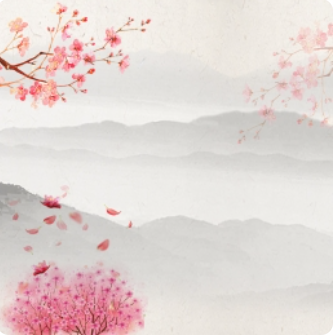 1. Đặc điểm thể thơ thất ngôn tứ tuyệt Đường luật trong bài thơ
- Nhan đề: “Vọng Lư sơn bộc bố”: 
+ Vọng: trông từ xa.
+ Lư Sơn: Tên ngọn núi, là một dãy núi nằm ở phía bắc tỉnh Giang Tây, Trung Quốc, gần hồ Bà Dương. Đây là một trong những ngọn núi nổi tiếng nhất Trung Quốc.
>Xa ngắm thác núi Lư - Nhan đề gợi ra điểm nhìn và đối tượng ngắm nhìn của thi nhân.
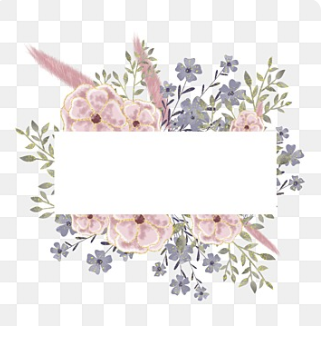 2. Vẻ đẹp của thiên nhiên và 
con người trong bài thơ
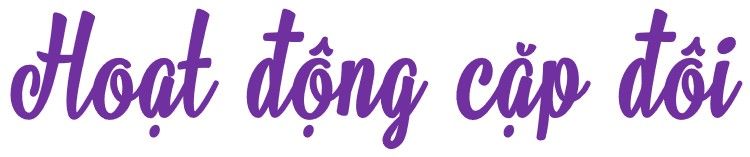 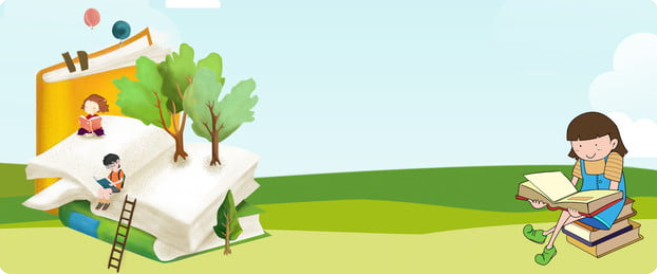 Xác định vị trí đứng ngắm thác nước của Lý Bạch và cho biết lợi thế của việc chọn điểm nhìn đó để quan sát và miêu tả cảnh vật.
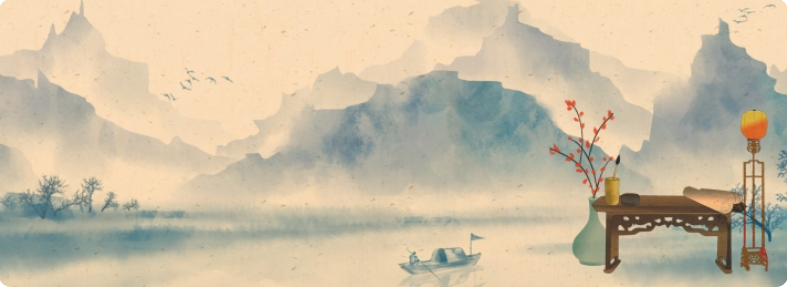 2. Vẻ đẹp của thiên nhiên và con người trong bài thơ
a. Bức tranh thiên nhiên
a1. Điểm nhìn
- Vị trí đứng ngắm thác nước của Lý Bạch: đứng từ xa:
+ “vọng” (ở nhan đề) trông từ xa 
+ “dao”: xa (ở câu thơ thứ hai)
- Lợi thế của điểm nhìn từ xa
+ Bao quát thác nước giữa thiên nhiên và vũ trụ bao la. 
+ Khắc họa được một bức tranh rộng lớn, kết nối trời, núi, dòng thác, dòng sông, mặt đất và con người.
+ Gợi liên tưởng đến tâm thế của người ngắm cảnh.
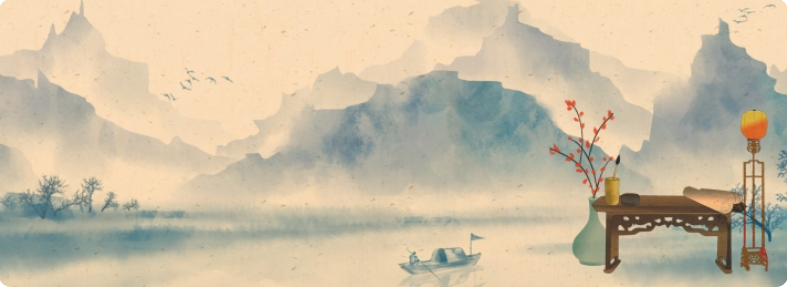 2. Vẻ đẹp của thiên nhiên và con người trong bài thơ
a. Bức tranh thiên nhiên
a2. Cảnh vật đỉnh núi Hương Lô - câu đầu
     Nhật chiếu Hương Lô sinh tử yên 
 (Mặt trời chiếu núi Hương Lô sinh ra làn khói tía)
     Nắng rọi Hương Lô khói tía bay
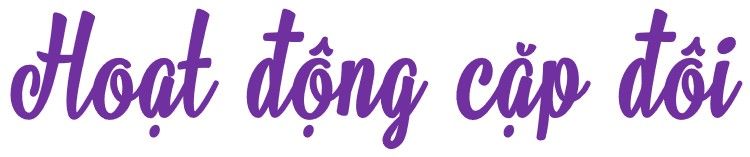 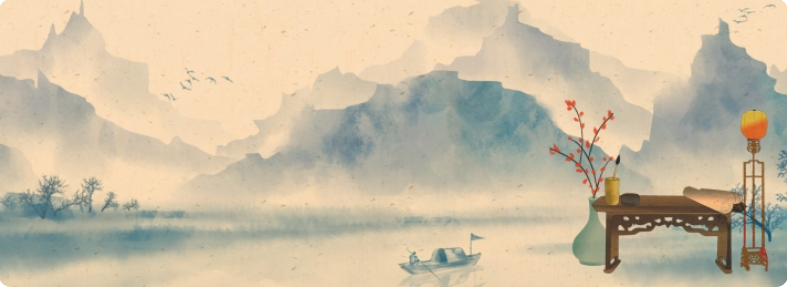 2. Vẻ đẹp của thiên nhiên và con người trong bài thơ
a. Bức tranh thiên nhiên
a2. Cảnh vật đỉnh núi Hương Lô - câu đầu
     Nhật chiếu Hương Lô sinh tử yên 
Hương Lô:  Đứng xa trông như cái lò hương, mây khói bao phủ ngọn núi trông như khói hương.
- Sự hòa quyện của cảnh vật làm nên màu sắc lung linh, huyền ảo
Câu thơ đã gợi phông nền cho bức tranh toàn cảnh thác nước. Câu đầu nhà thơ miêu tả ngọn núi Hương Lô thật đẹp, thiên nhiên kì vĩ, huyền ảo sắc màu.
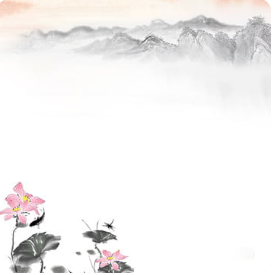 2. Vẻ đẹp của thiên nhiên và con người trong bài thơ
a3. Vẻ đẹp của dòng thác núi Lư- ba câu sau
         Dao khan bộc bố quải tiền xuyên
         Phi lưu trực há tam thiên xích 
         Nghi thị Ngân Hà lạc cửu thiên
(Xa nhìn dòng thác treo trên dòng sông phía trước 
Thác chảy như bay đổ thẳng xuống từ ba ngàn thước
Ngỡ là sông Ngân rơi tự chín tầng mây)
            Xa trông dòng thác trước sông này.
         Nước bay thẳng xuống ba ngàn thước,
             Tưởng dải Ngân Hà tuột khỏi mây
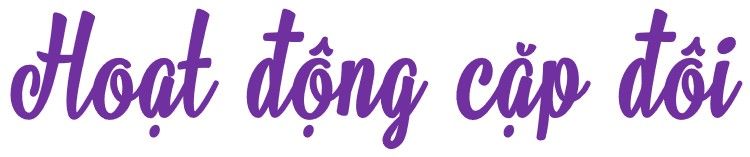 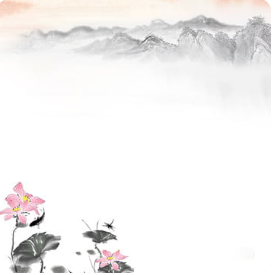 2. Vẻ đẹp của thiên nhiên và con người trong bài thơ
a3. Vẻ đẹp của dòng thác núi Lư- ba câu sau
- Từ vị trí phía xa, hình ảnh dòng thác được khắc họa qua từ ngữ:
+ Động từ “quải” (treo): thác nước như không chảy mà như đang được treo trước dòng sông. Giống như một dải lụa trắng được treo vào khoảng bất động giữa vách núi và dòng sông. 
+ Động từ “phi lưu” (thác chảy như bay); “trực há” (đổ thẳng xuống)
Các từ chỉ số lượng “tam thiên xích” => tạo ra ấn tượng về độ cao như nối bầu trời của thác nước. 
-> Khắc họa sự hoành tráng, kì vĩ của thác nước, không chỉ nói lên tốc độ như bay và sức mạnh của thác nước mà còn diễn tả được thế núi cao, sườn núi dựng đứng thật hùng vĩ.
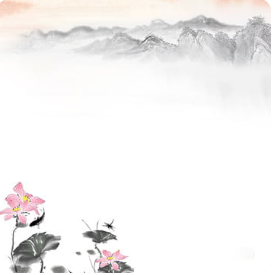 2. Vẻ đẹp của thiên nhiên và con người trong bài thơ
a3. Vẻ đẹp của dòng thác núi Lư- ba câu sau
- Nghệ thuật:
+ Tả thực cảnh thác nước cao, sườn núi dựng đứng, nước chảy với tốc độ lớn, tựa như bay…
+ Phóng đại, cường điệu.
++ Động từ “nghi” (ngỡ là); “lạc” (rơi xuống)
++ Hình ảnh: dải Ngân Hà -> dòng thác được so sánh với dải Ngân Hà.
Với trí tưởng tưởng bay bổng, kết hợp cái thực và cái ảo, cái hữu tình với thần kì.
=> Bức tranh thiên nhiên dòng thác núi Lư vô cùng kì vĩ, nên thơ, tráng lệ. Bức tranh có sự kết gắn cả bầu trời, mặt đất, dòng sông và đặc biệt là thác nước.  Cả bài thơ là một bức tranh tuyệt đẹp.
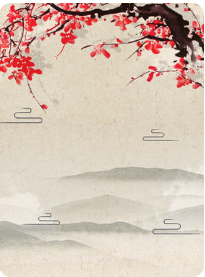 b. Vẻ đẹp tâm hồn thi sĩ
- Vị trí của con người: chủ thể trữ tình trước thiên nhiên rộng lớn: đứng từ xa để bao quát cảnh vật “vọng” (trông từ xa).
- Tâm thế: rất hào sảng, tự tin như đang làm chủ cả vũ trụ bao la.
Đằng sau vẻ đẹp kì kĩ, tráng lệ của thiên nhiên núi Lư, thác nước, là tư thế của con người trong bức tranh ấy. Vẻ đẹp của con người như thế nào?
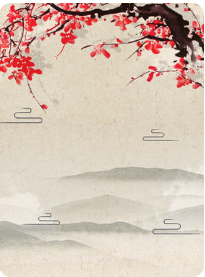 b. Vẻ đẹp tâm hồn thi sĩ
- Tâm hồn, con người Lý Bạch qua bài thơ:
+ Tình yêu và sự gắn bó của nhà thơ với thiên nhiên
+Ẩn hiện sau cảnh là một con người yêu thích tự do, lãng mạn, phóng khoáng, ung dung, tự tại. 
Đó là bút pháp tả cảnh ngụ tình đặc sắc.
Qua vẻ đẹp của cảnh vật được miêu tả trong bài thơ, em có thể thấy được những nét gì trong tâm hồn và tính cách của Lý Bạch?
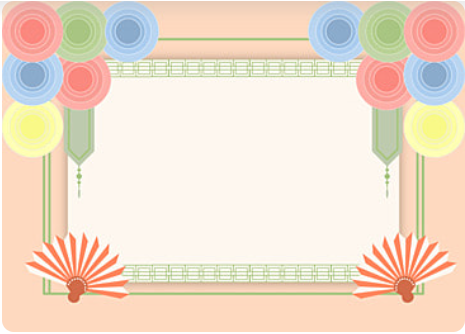 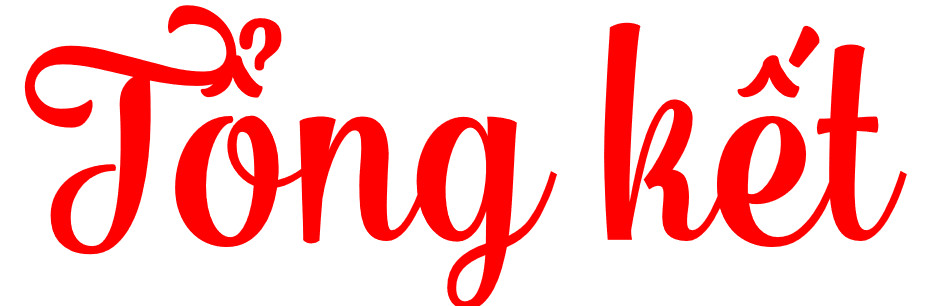 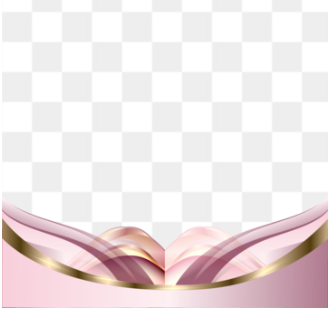 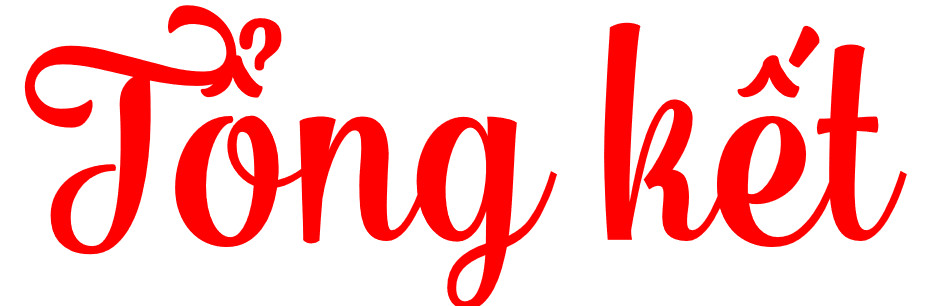 - Rút ra những nét đặc sắc về nội dung và nghệ thuật của văn bản?
1. Nghệ thuật
- Thể thơ thất ngôn tứ tuyệt hàm súc.
- Nhà thơ chọn điểm nhìn đặc biệt để cảm nhận và miêu tả vẻ đẹp của thiên nhiên.
- Kết hợp hài hòa giữa động và tĩnh, hiện thực và lãng mạn; kết hợp nhuần nhuyễn giữa tả cảnh, tả tình.
- Từ ngữ tinh tế, tưởng tượng tự do, bay bổng, hình ảnh thơ độc đáo, từ tả thực, vừa cường điệu, phút pháp tả cảnh ngụ tình đặc sắc của bậc “tiên thơ”
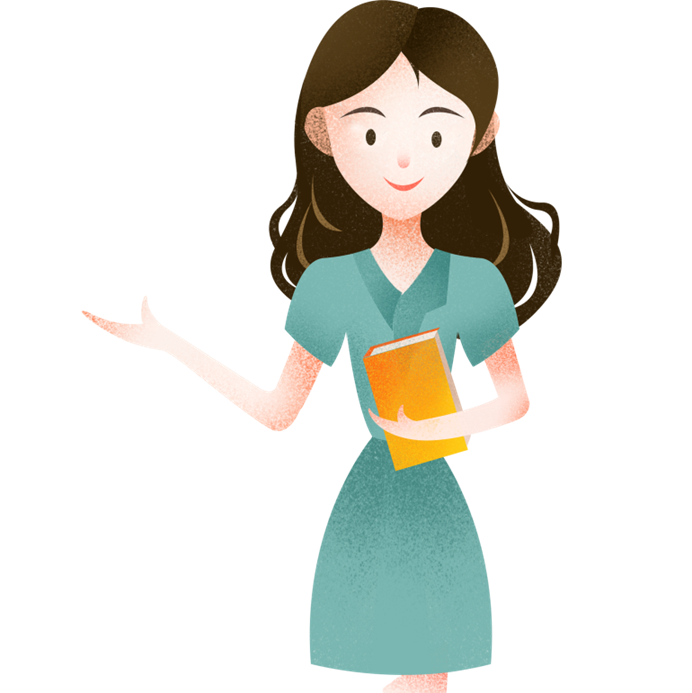 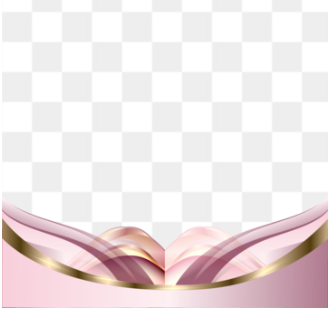 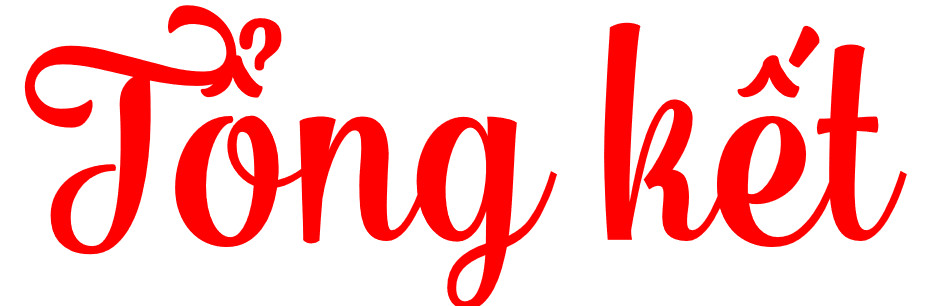 2. Nội dung
Bài thơ đã miêu tả một cách sinh động vẻ đẹp kì vĩ, tráng lệ, huyền ảo của thác nước núi Lư. Qua đó thể hiện tình yêu thiên nhiên, tâm hồn phóng khoáng, lãng mạn của Lí Bạch.
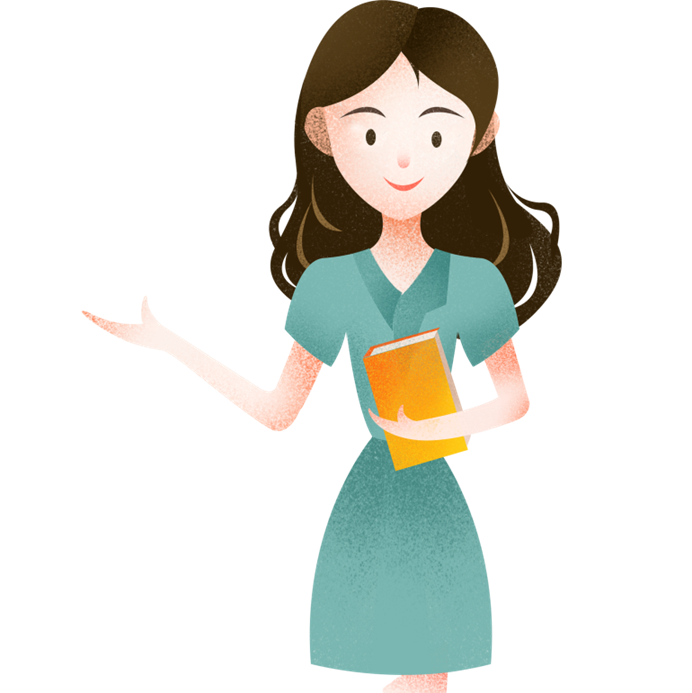 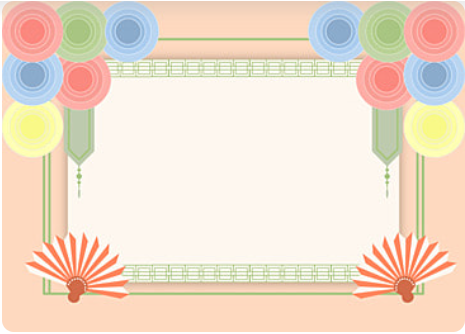 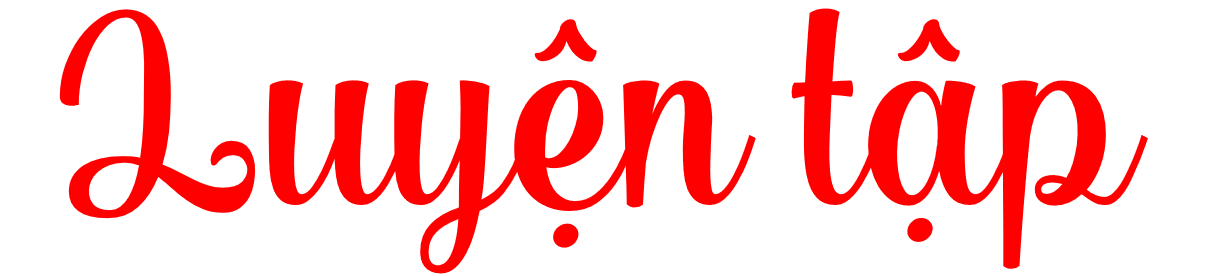 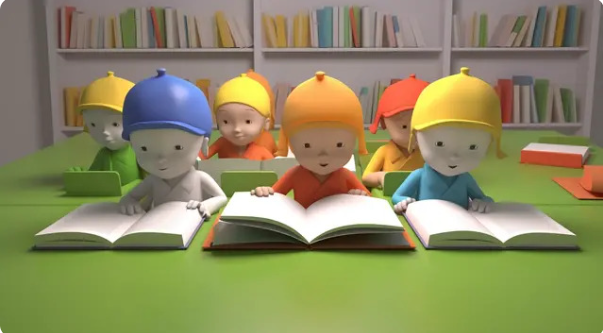 Ai là nhà thông thái?
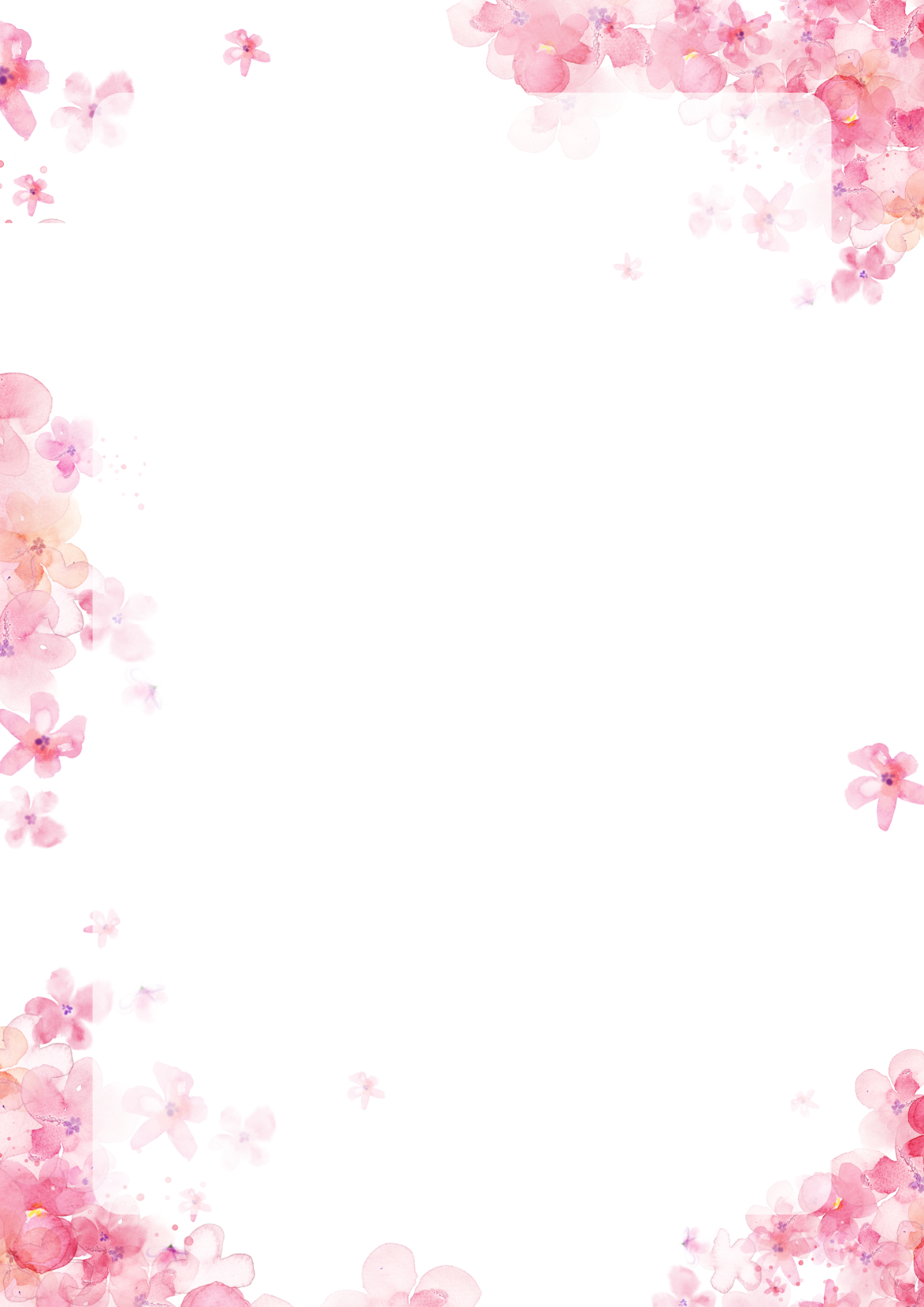 Câu 1. Bài thơ được viết theo thể thơ nào?
A. Thất ngôn bát cú
B. Thất ngôn tứ tuyệt
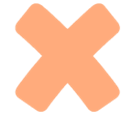 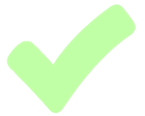 B. Thất ngôn tứ tuyệt
D. Ngũ ngôn tứ tuyệt
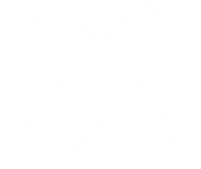 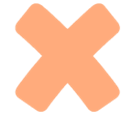 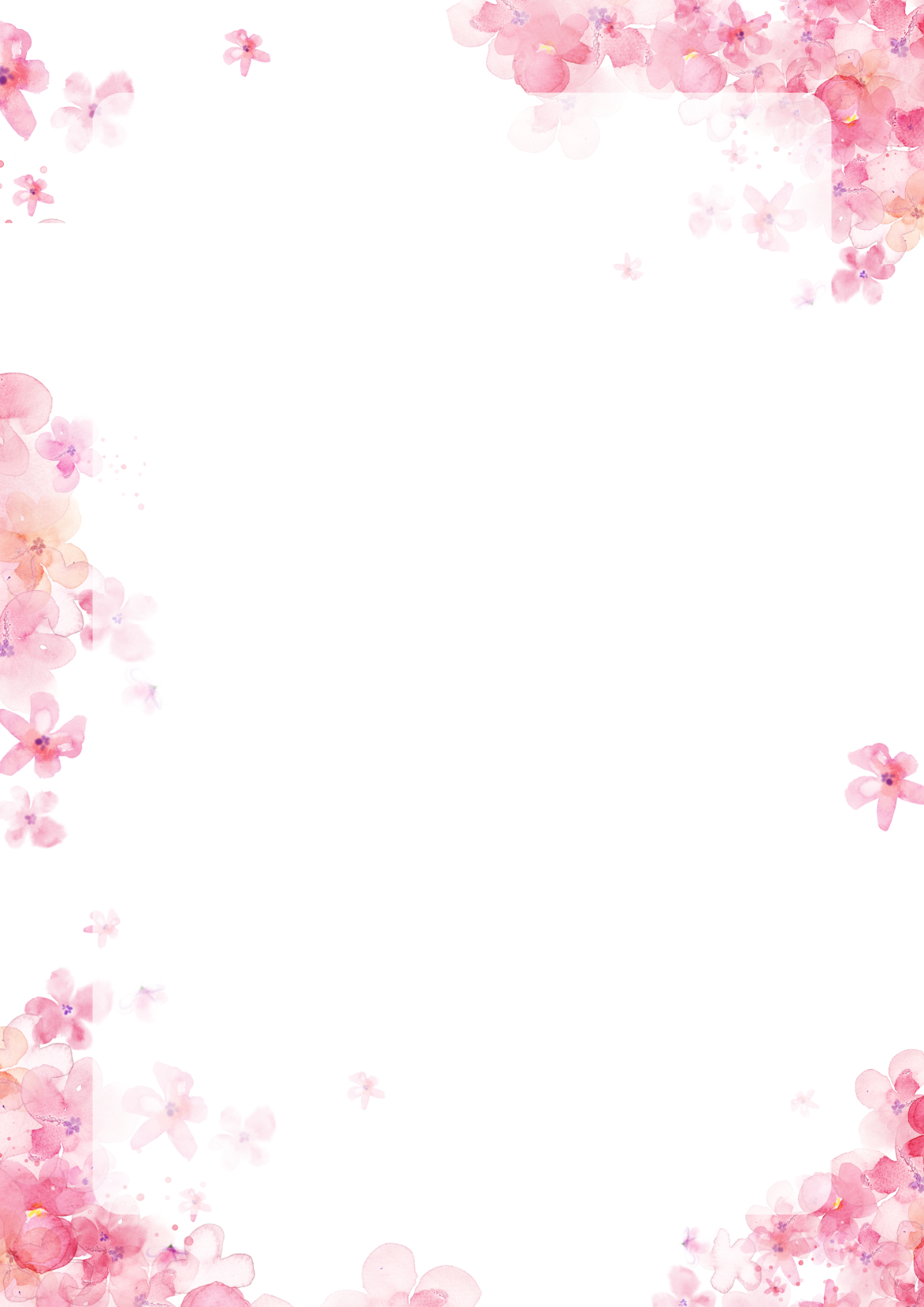 Câu 2. Nhà thơ Lí Bạch được mệnh danh là gì?
B. Thánh thơ
A. Tiên thơ
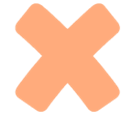 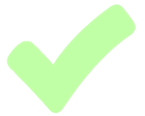 C. Thần thơ
D. Cả A, B, C đều sai
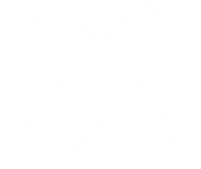 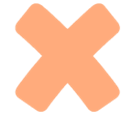 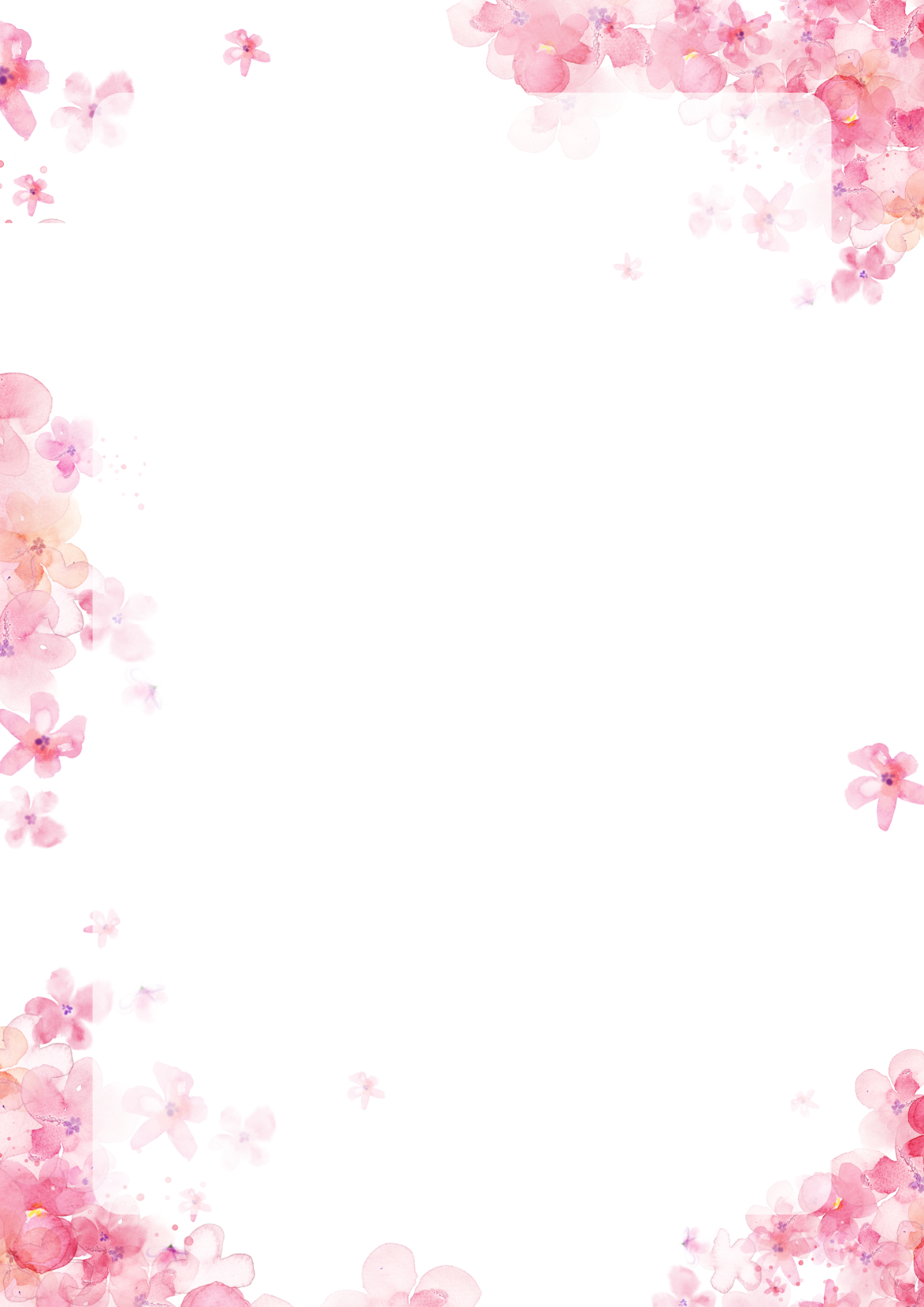 Câu 3. Dòng nào là dòng dịch nghĩa cho câu thơ “Phi lưu trực há tam thiên xích”:
B. Xa nhìn dòng thác treo trên dòng sông phía trước
A. Mặt trời chiếu núi Hương Lô, sinh làn khói tía
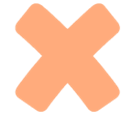 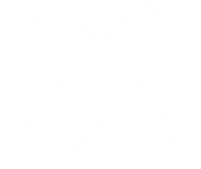 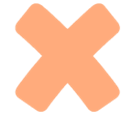 D. Ngỡ là sông Ngân rơi tự chín tầng mây
C. Thác chảy như bay đổ thẳng xuống từ ba nghìn thước
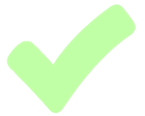 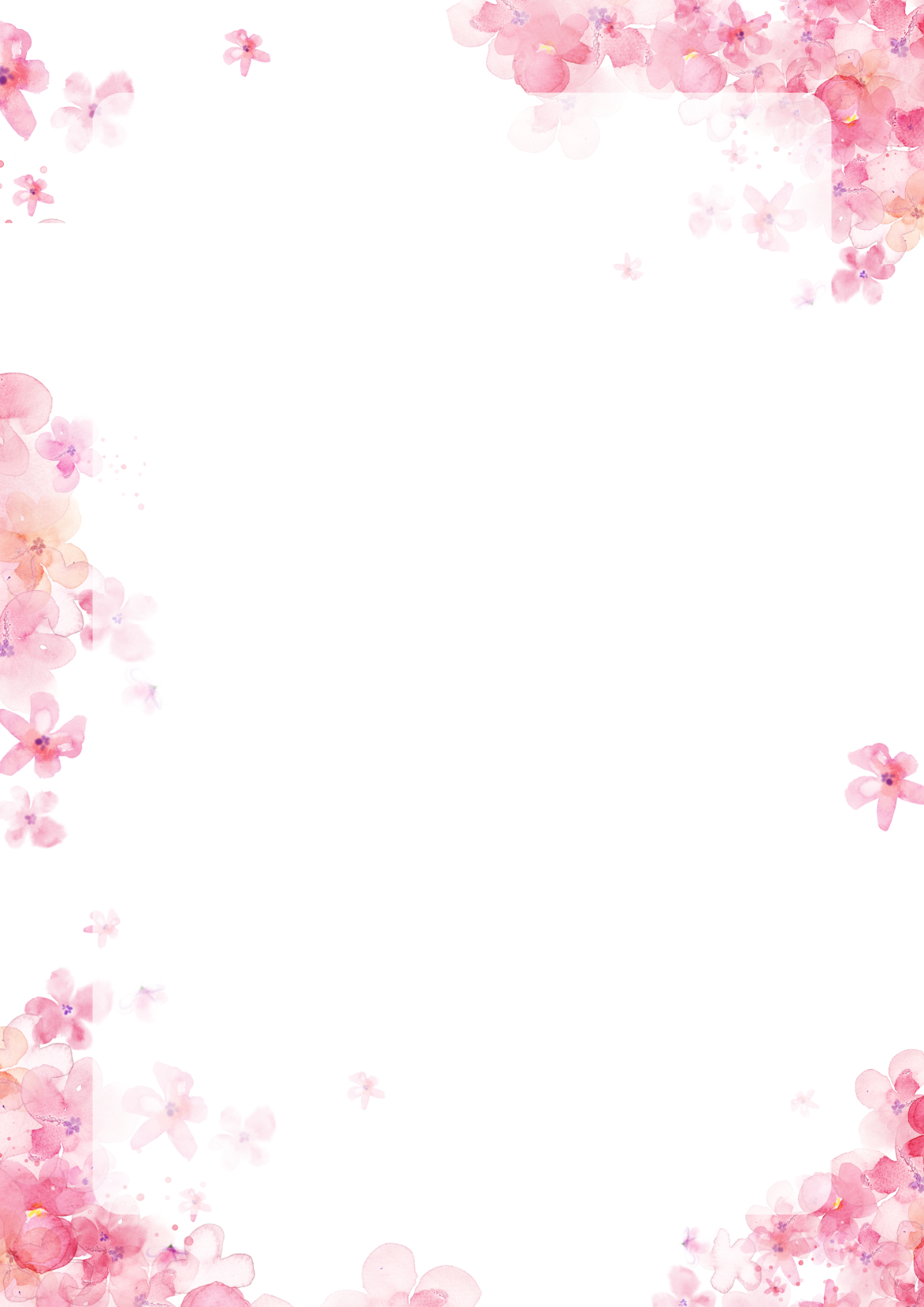 Câu 4. Điểm nhìn của bài thơ là?
A. Ngay dưới chân núi Hương Lô
B. Trên con thuyền xuôi dòng sông
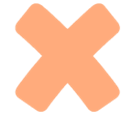 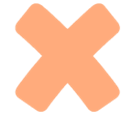 C. Trên đỉnh núi Hương Lô
D. Đứng nhìn từ xa
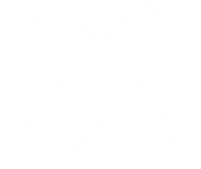 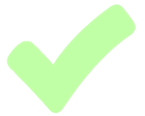 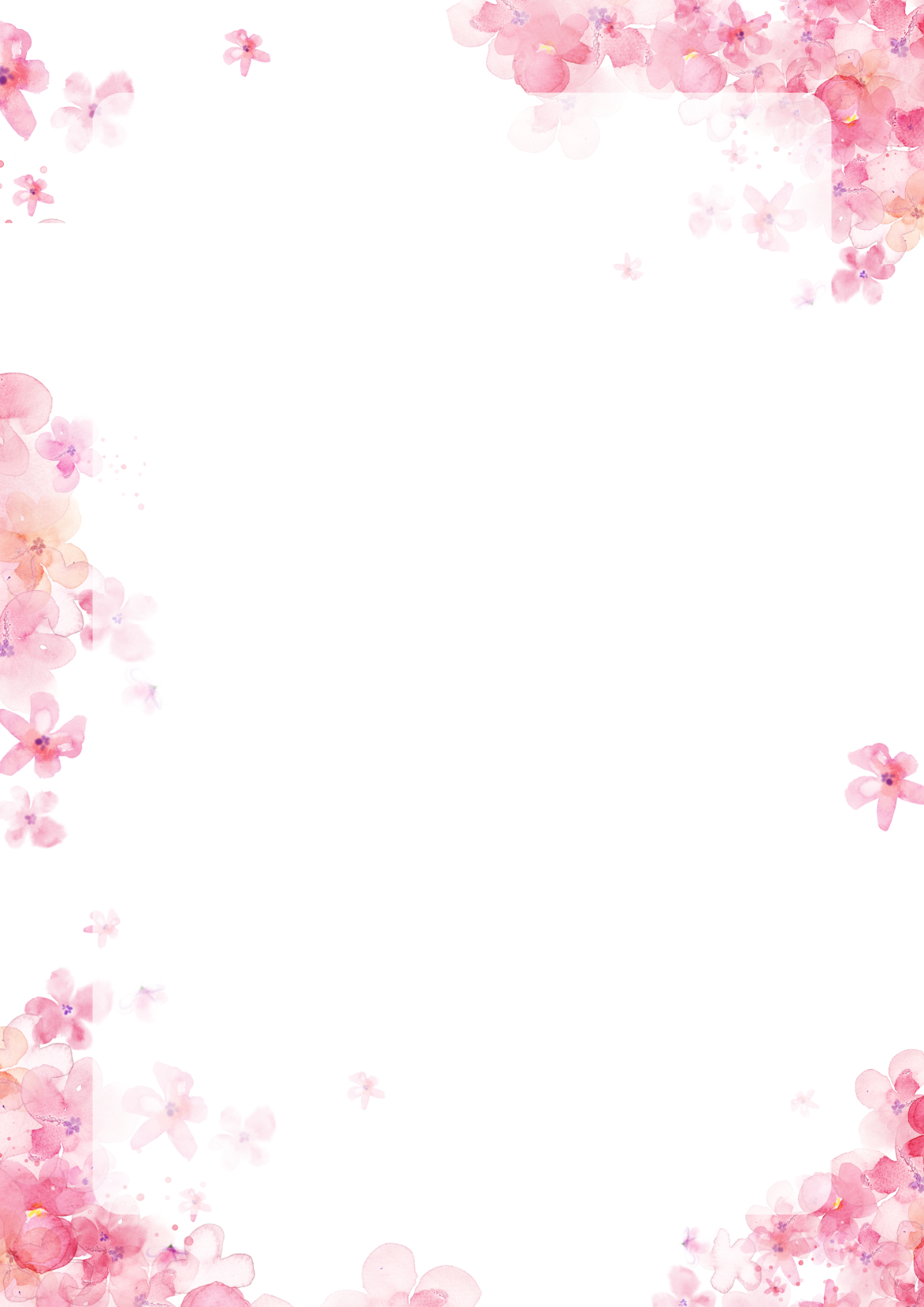 Câu 5. Vẻ đẹp của bức tranh núi Lư là?
A. Hiền hòa, thơ mộng
B. Tráng lệ, kì ảo
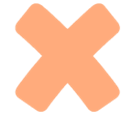 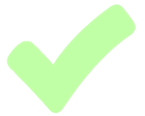 C. Hùng vĩ, tĩnh lặng
D. Êm đềm, thần tiên
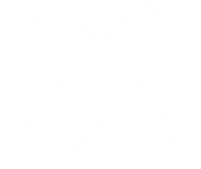 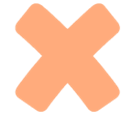 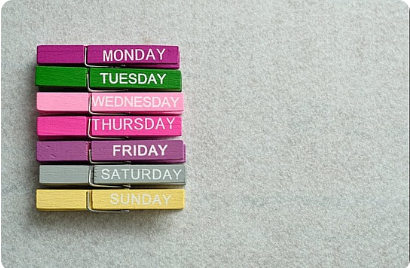 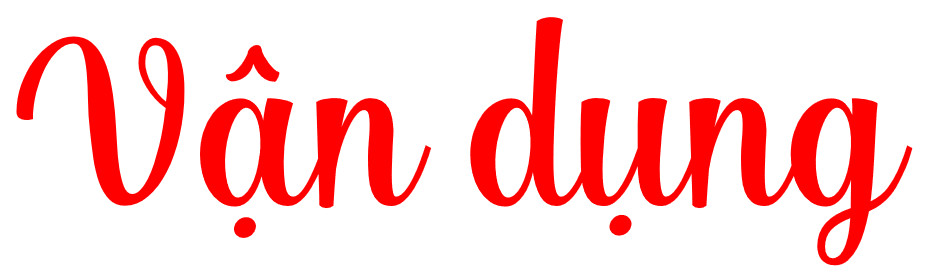 Bài tập 2: Dự án đọc hiểu VB
Nhóm 1: Tập làm hoạ sĩ
Yêu cầu: HS vẽ tranh minh hoạ nội dung bài thơ. 
Nhóm 2: Tập làm hoạt cảnh
Yêu cầu: HS có thể đọc/ ngâm thơ.
Lưu ý: GV chọn 1 số HS tiêu biểu có năng khiếu thích hợp phụ trách 2 nhóm, sau đó cho các HS khác tự nguyện đăng kí làm thành viên một trong hai nhóm.
*Rubric đánh giá sản phẩm hoạt động vận dụng, liên hệ:
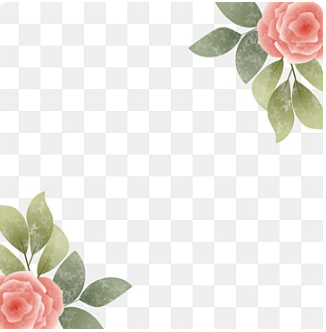 HƯỚNG DẪN HỌC Ở NHÀ
- Vẽ sơ đồ tư duy về các đơn vị kiến thức của bài học hoặc vẽ tranh hình ảnh ấn tượng về bài học.
- Tìm hiểu về một số bài thơ của nhà thơ Lý Bạch.
- Chuẩn bị: Soạn văn bản “Cảnh khuya” (Hồ Chí Minh)
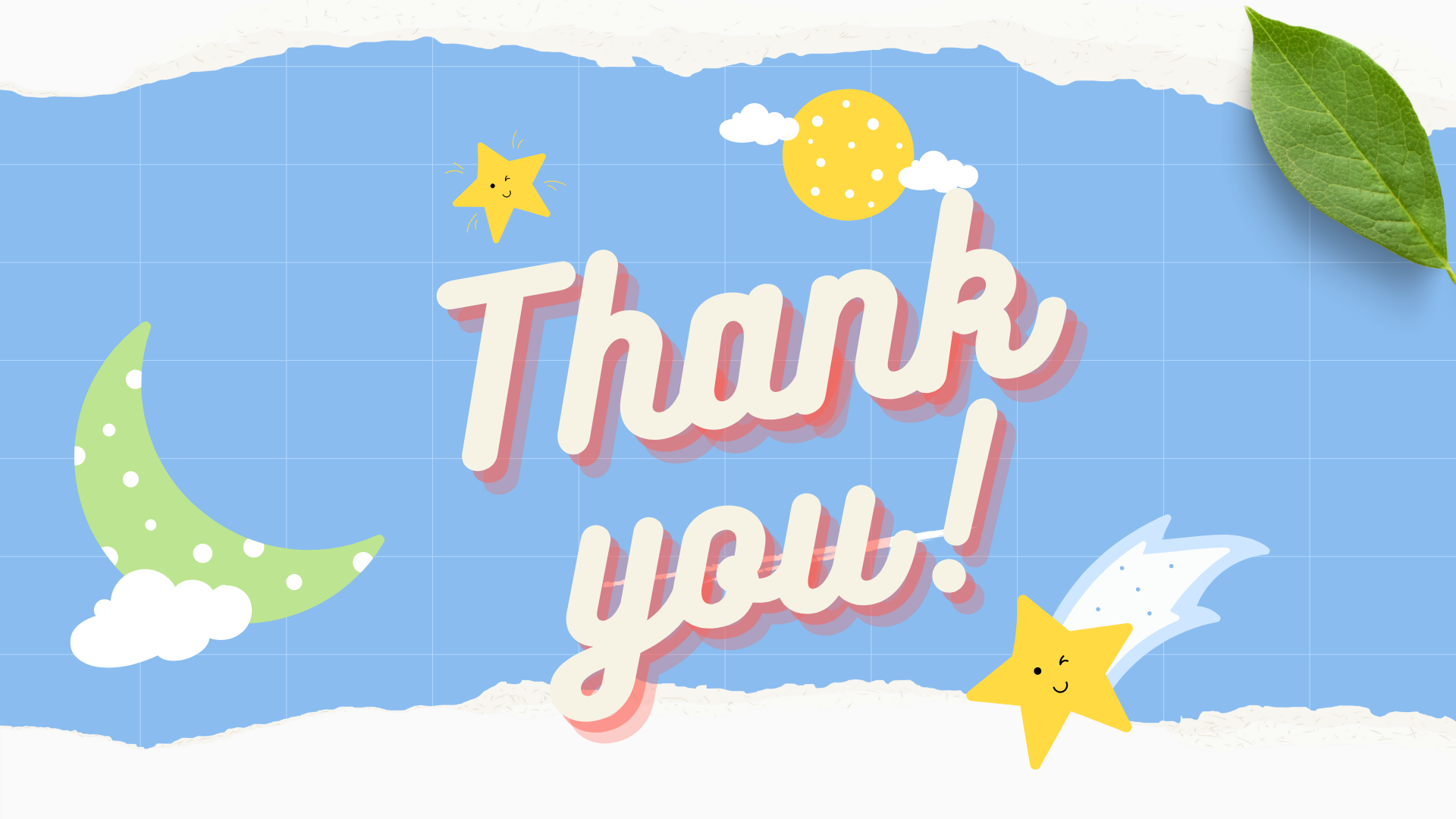